האקתון בורסת החדשנות
שם המיזם: XXXXX
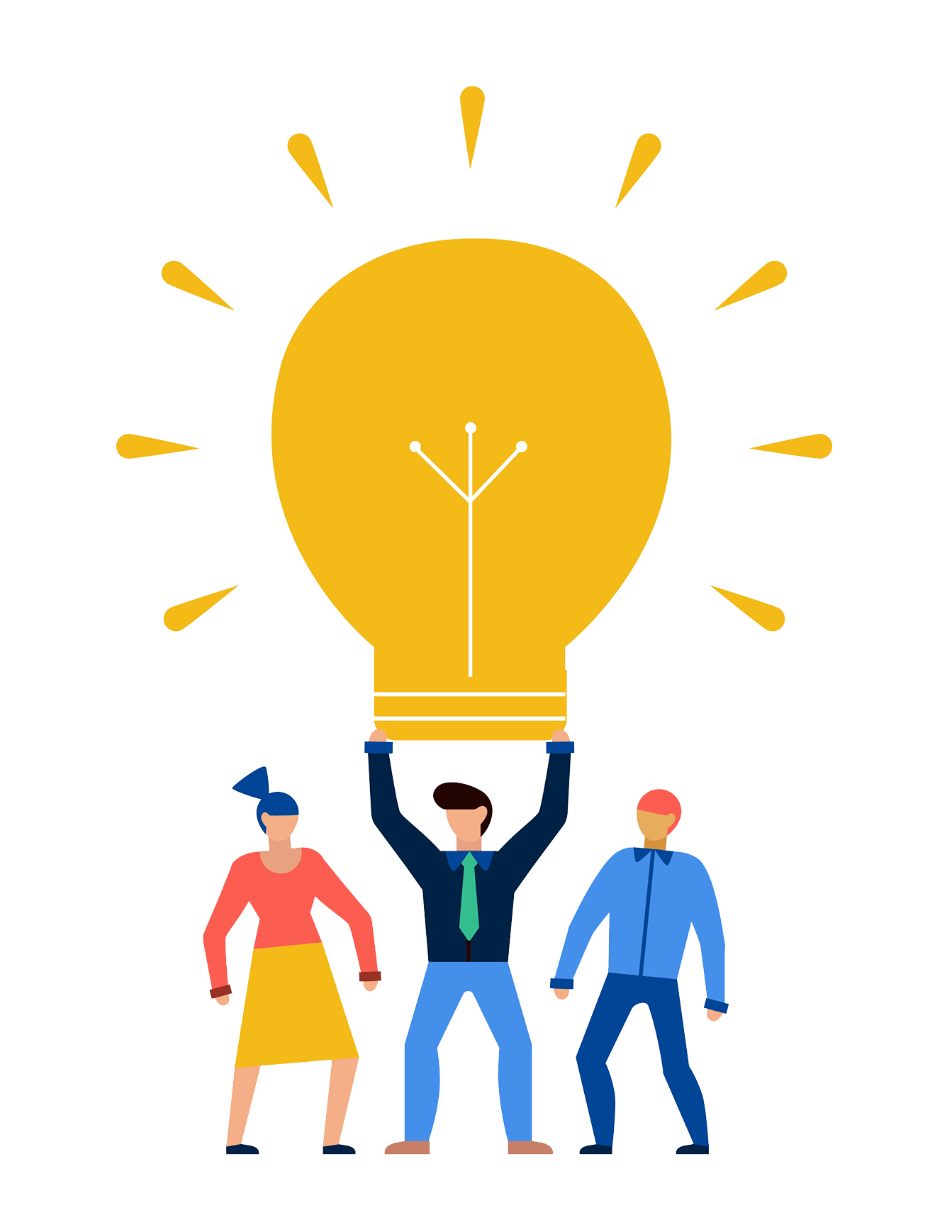 החליפו את התמונה בלוגו של המיזם שלכם
צוות הפרויקט
תיאור המיזם
אם הכנתם דמו להמחשת המיזם, כאן המקום להציגו
מה מטרת המיזם?
מה מיוחד במיזם?
מי קהל היעד של המיזם?
כיצד תשווקו את המיזם לקהל היעד?
מה נדרש להצלחת המיזם?
הסטיקר שלכם
ומסר אחרון לסיום...